§14.1　获取数据的基本途径及相关概念
学习目标
1.了解普查的意义和抽查的概念，理解抽查的必要性和重要性.
2.了解总体、样本、样本容量的概念，会对一些实际问题进行合理的抽样调查.
知识点一　获取数据的途径
知识点二　普查和抽查
知识点三　总体和样本
1.总体：一般地，在获取数据时，把所考察对象(某一项指标的数据)的_____叫作总体.
2.个体：把组成总体的每一个考察对象叫作个体.
3.样本：从总体中所抽取的                         叫作总体的一个样本.
4.样本容量：样本中            的数目叫作样本容量.
全体
一部分个体
个体
思考辨析  判断正误
SI KAO BIAN XI  PAN DUAN ZHENG WU
1.获取数据的方式一般有两种：普查和抽查.(　　)
2.总体中包含的个体数称为样本容量.(　　)
3.要想准确知道全班同学的平均年龄，应调查每个同学，这种调查方式是普查.(　　)
4.要了解一批节能灯的使用寿命，可以采用普查的方式.(　　)
√
×
√
×
例1. 见教材221页例1  及思考题
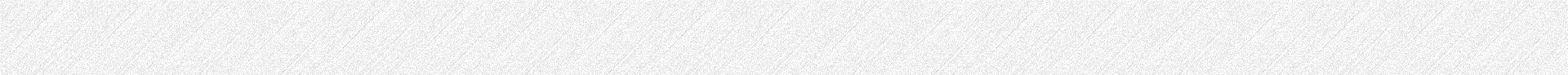 一、总体、样本等概念的辨析
例2　 (多选)2020年4月某市模考共有70000多名学生参加，教科室为了了解本校3390名考生的数学成绩，从中抽取300名考生的数学成绩进行统计分析，在这个问题中有以下说法，其中正确的是
A.3390名考生是总体的一个样本
B.3390名考生的数学成绩是总体
C.样本容量是300
D.70 000多名考生的数学成绩是总体
√
√
解析　总体是3 390名考生的数学成绩，样本是抽取的300名考生的数学成绩，样本容量是300.
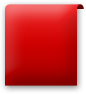 反思感悟
解决此类问题要明确概念的实质，应注意两个问题
(1)调查对象是什么，如本例调查对象是“每个考生的数学成绩”，不是“每个考生”.
(2)样本容量是样本中个体的数目，无单位.
跟踪训练1　2020年2月20日，欧盟特别峰会在布鲁塞尔举行，主要讨论2021年至2027年长期预算，有27个国家代表参加，最终因各方分歧太大，未达成共识.会后某记者从每个国家与会人员中采访了两名成员，调查得到各成员国在预算总量、主要政策领域分配额、欧盟收入来源以及激励机制等多方面都存在分歧.在这个问题中样本容量是
A.2        B.27      C.54        D.不确定
√
解析　样本容量是27×2＝54.
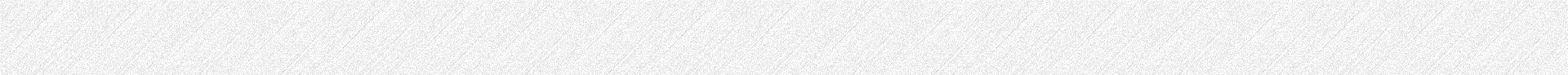 二、获取数据的途径
例3　为了研究近年我国高等教育发展状况，小明需要获取近年来我国大学生入学人数的相关数据，他获取这些数据的途径最好是
A.通过调查获取数据		B.通过试验获取数据
C.通过观察获取数据		D.通过查询获取数据
√
解析　因为近年来我国大学生入学人数的相关数据有所存储，所以小明获取这些数据的途径最好是通过查询获取数据.
获取数据的基本途径
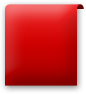 反思感悟
跟踪训练2　“中国天眼”全称为500米口径球面射电望远镜(Five­hundred­meter Aperture Spherical radio Telescope，简称FAST)，是具有我国自主知识产权、世界最大单口径、最灵敏的射电望远镜.建造“中国天眼”的目的是
A.通过调查获取数据  	B.通过试验获取数据
C.通过观察获取数据  	D.通过查询获取数据
√
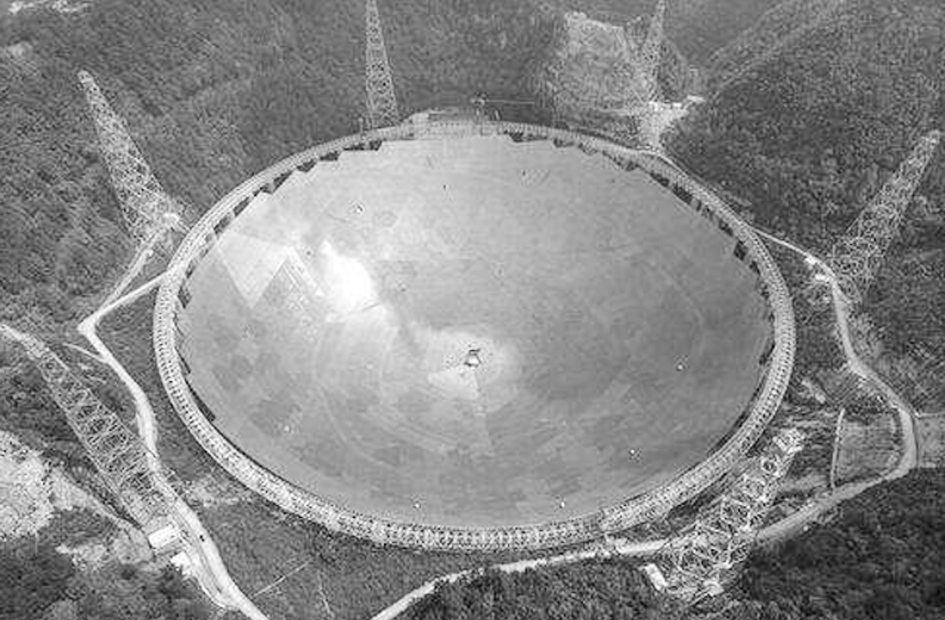 解析　“中国天眼”主要是通过观察获取数据.
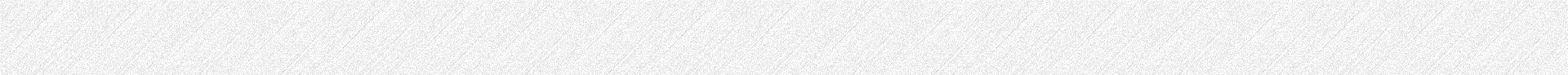 三、普查与抽查
例4　下列问题中，
①调查我市中小学生每天的课外阅读时间；
②某列车中有位乘客感染了2019－nCoV病毒，对乘坐此列车的乘客进行检查；
③调查2020年2月20日济南长清区地震后，济南市民的心理健康状况；
④调查某快餐店中8位店员的收入情况.
适合普查的是________，适合用抽样调查的是________.(填序号)
①③
②④
解析　依据普查与抽样调查各自的特点进行判断选取.
②中必须对所有乘客进行隔离、检查，必须做到普查.
④中共8名店员，数量较少，可采用普查方式.
而①③因数量大，普查难以做到，故采用抽样调查的方式.
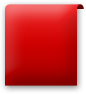 反思感悟
对普查与抽样调查的理解
(1)普查是一项非常艰巨的工作，它要对所有的对象进行调查，当检验对象很大或检验对象具有破坏性时，采用普查的方法是行不通的，要进行抽样调查.
(2)普查与抽样调查的适用条件是不同的，在具体问题中，用普查还是抽样调查的方式，要根据它们的特点和适用范围进行判断.
跟踪训练3　(多选)下面的四个问题中，可以用抽样调查方法的是
A.武汉火神山医院供应库房工作人员对新入库的10万只一次性医用口罩进行质检
B.中国银行兰山分行对天元公司100万元存款的现钞的真假检验
C.空降兵战士检查20个伞包及伞的质量
D.一汽大众质检部门检验最新一批斯柯达汽车的防碰撞性能
√
√
解析　根据抽样调查与普查的概念可知，B，C一般采用普查的方法，A，D采用抽样调查的方法.
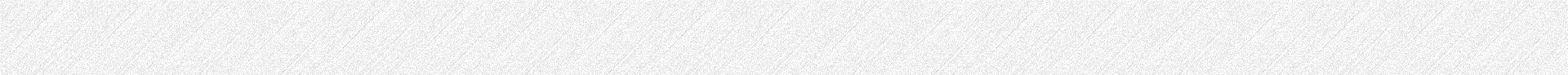 四、抽样调查中样本的抽取问题
例4　为了调查2020年中央电视台春节联欢晚会播出的收视率，节目组设置了《春节联欢晚会收视率调查表》，并向社会广泛征求调查意见.某校有两名同学为电视台设计了调查方案：
同学A：我把《春节联欢晚会收视率调查表》放在互联网上，只要上网登录该网址的人就可以看到这张表，他们填表的信息可以很快反馈到我的电脑中.这样，我就可以很快统计出收视率了.
同学B：我在电话号码本上随机地选出一定数量的电话号码，然后逐个给他们打电话，问一下他们是否收看了中央电视台春节联欢晚会，我不出家门就可以统计出中央电视台春节联欢晚会的收视率了.
请问上述两名同学设计的调查方案能够获得比较准确的收视率吗？为什么？
解　 调查的总体是所有可能看电视的人群.同学A的设计方案考虑的人群是：上网而且登录某网址的人群，那些不能上网的人群，或者不登录该网址的人群就被排除在外了.因此同学A设计的方案抽取样本的代表性差，不能较好的估计总体分布.
同学B的设计方案考虑的人群是：在电话号码本上统计电话的人群，也有一定的片面性，因此同学B设计的方案抽取样本的代表性也差，也不能较好的估计总体分布.
延伸探究　你认为怎样设计调查方案，能得到较有说服力的数据？
解　发放调查问卷或打电话询问都要考虑不同的人群，要根据人口比例分别对农村、城市分成不同的群体调查，对各个不同群体中最好要按年龄、职业等属性再细化.
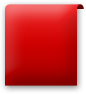 反思感悟
根据调查问题的特点设计抽样调查的不同方案，应遵循以下原则
(1)要考虑如何合理地获取样本，以确保其典型性、代表性.即抽取的部分个体具有广泛的代表性，能很好地代表总体.
(2)要考虑如何保证调查内容的真实性.
跟踪训练4　下列调查方式中合适的是
A.某单位将新购买的准备开业庆典的20箱礼炮全部进行质检
B.某班有40名同学，指定家庭最富有的3人参加“学代会”
C.某服装厂的一批5 000件出口服装，随机抽50件进行抽样调查
D.为了调查最近上映影片的一周内的票房情况，特选周六、周日两天进行调查
√
解析　选项A中，对礼炮的质检带有破坏性，虽然总量不大，但不宜采用普查方式.
选项B中，“家庭最富有的”不具有代表性，样本选取错误.
选项D中，因调查一周的票房，时间不长，最好采用普查的方式，即使是用抽样调查，周六、周日两天的选取也不具备代表性.